Fatty Liver
Presented By : Mazen Hiresh                               Jawad Al foqara
Definition:
Fatty liver is a reversible condition where large vacuoles of triglyceride fat accumulate in liver cells via the process of steatosis.

If the fat deposits in the liver accounts >5-10% of the organ's weight, then it is diagnosed as fatty liver disease.

When inflammation is present it is referred to as steatohepatitis .
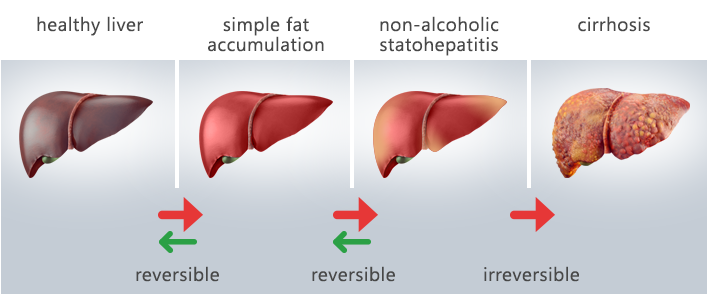 Types Of fatty Liver :
1- Alcoholic Fatty Liver:
  - In small amounts, alcohol intake may not cause any liver problems, but excess( >80g/d) alcohol can slow down the liver and result in conditions like fatty liver.
  - and can resolve within 2-4 weeks of abstinence.

2- Non- Alcoholic Fatty liver :
 Obesity, hyperglycemia, hyperinsulinaemia.
Hypertriglyceridaemia, and systolic hypertension.
 A high fat diet, sedentary lifestyle and lack of exercise
 Medical conditions l​i​k​e​: ​P​C​O​S​,​​h​y​p​o​t​h​y​r​o​i​d​i​s​m​ a​n​d high cholesterol levels
Presentation :
Asymptomatic (a simple fatty liver)
May worsens to Steatohepatitis :
   - Fatigue, right abdominal discomfort (may also have dull pain), yellowing of the eyes and skin and fever.

-Steatohepatitis  may gradually cause scar tissues or fibrosis.
  (symptoms like nausea, discoloration of the skin in patches , easy bruising and bleeding and liver enlargement)
- Fibrosis can later on worsen to cirrhosis, which can result in liver failure or even liver cancer.
it takes around 8 to 15 years for a person with steatohepatitis to develop cirrhosis, which is a serious condition that can produce many different symptoms like :
   jaundice, fluid retention, swelling in l​e​g​s​, ​​g​y​n​e​c​o​m​a​s​t​i​a​ ​a​n​d bleeding   of esophageal veins.
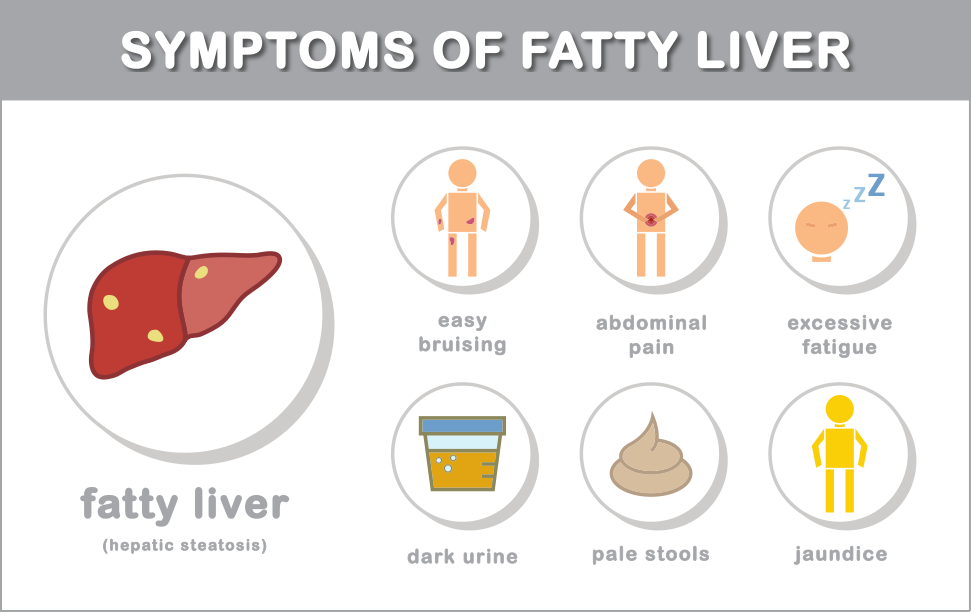 Thank You
Diagnosis :
Most individuals are asymptomatic and are usually discovered incidentally.
              (Abnormal Liver enzymes & Hepatomegaly )
                             in 50% Patients Of Steatosis 
Serum ALT More Than Serum AST In non-alcoholic liver disease 
                             ALT:AST  2:1
-and the opposite in alcoholic FLD
Imaging Studies :
Ultrasonography reveals a "bright" liver with increased echogenicity.

CT : lower density than spleens.

MRI :fat appears bright in T1-weighted magnetic resonance images

No Imagery is able to distinguish simple steatosis from advanced Steatohepatitis .

Liver Biopsy and histological examination TO assess the severity
Treatment :
Treating the underlying cause will reverse the process of steatosis if implemented at an early stage:
    1- Non-Alcoholic :
       - Pure Steatosis(Early stage ) : a gradual weight loss is often the only recommendation.
       -In more serious cases, medications that decrease insulin resistance, hyperlipidemia have been shown to improve liver function.
     2- Alcoholic : alcohol consumption has to be stopped.
Thank you